REMEMBER Paul’s LEADERSHIP
He SERVED with humility: 19, 31, 33-35

	He SUFFERED for Christ: 19, 22-25

	     He SHOWED everything profitable: 20, 27, 32
txkchurch.com
CONSIDER Paul’s PATTERN
“In EVERYTHING I SHOWED YOU that by working hard IN THIS MANNER YOU must help the weak and remember the words of the Lord Jesus…”
Acts 20.35 (NASB)
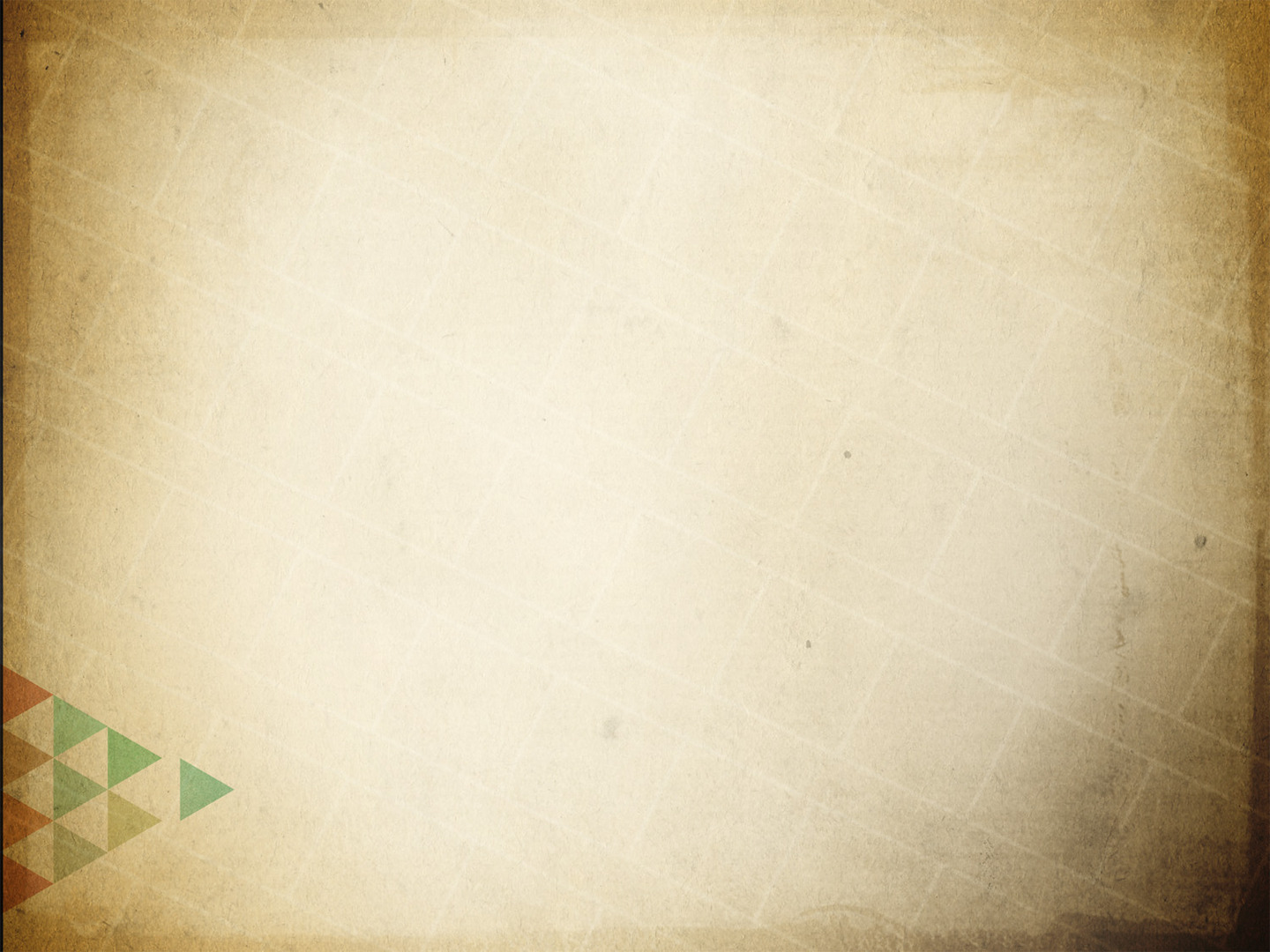 CONSIDER Paul’s PATTERN
Paul’s manner of life was/is an EXAMPLE for others to FOLLOW: Acts 20.18, 31, 34, 35; 1 Cor. 11.1; Phil. 3.17; 2 Tim. 3.10

He TAUGHT the shepherds how to SHEPHERD

He left an example of DEDICATION
and DEVOTION: Acts 20.22-24
txkchurch.com
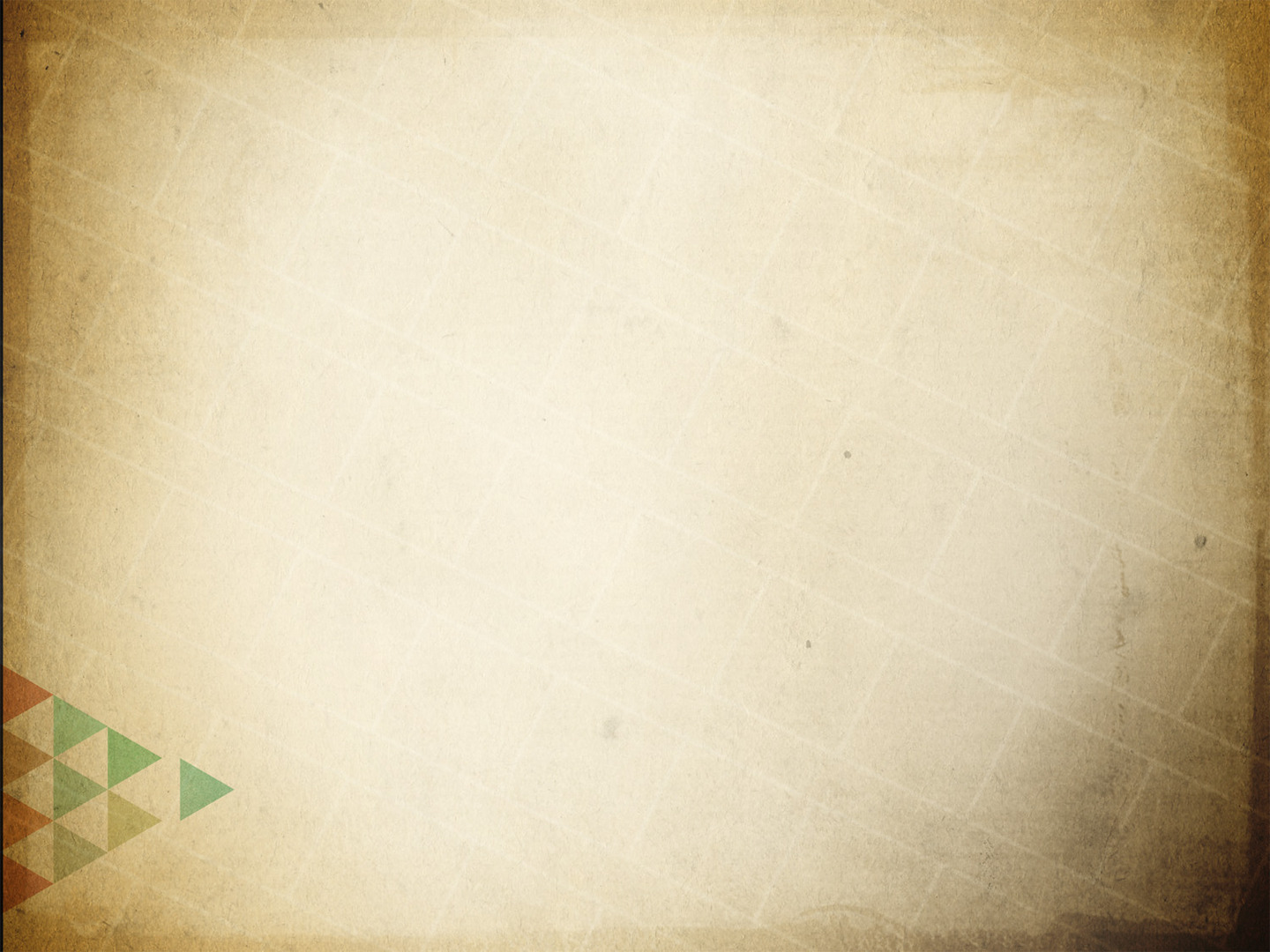 IMITATE Paul’s FAITH
Pay careful ATTENTION: 28

OVERSEE and SHEPHERD: 28b

Be ALERT for sin and error: 29-32, 27

Be PROPERLY motivated: 31, 33-34

Be DILIGENT, HELPFUL, and REMEMBER Jesus’ words: 31, 34-35
txkchurch.com